Mercredi 01 juillet
Mathématiques
CE2
Espace flash
Les cubes
Combien de petits cubes sont nécessaires pour chacune de ces constructions ?
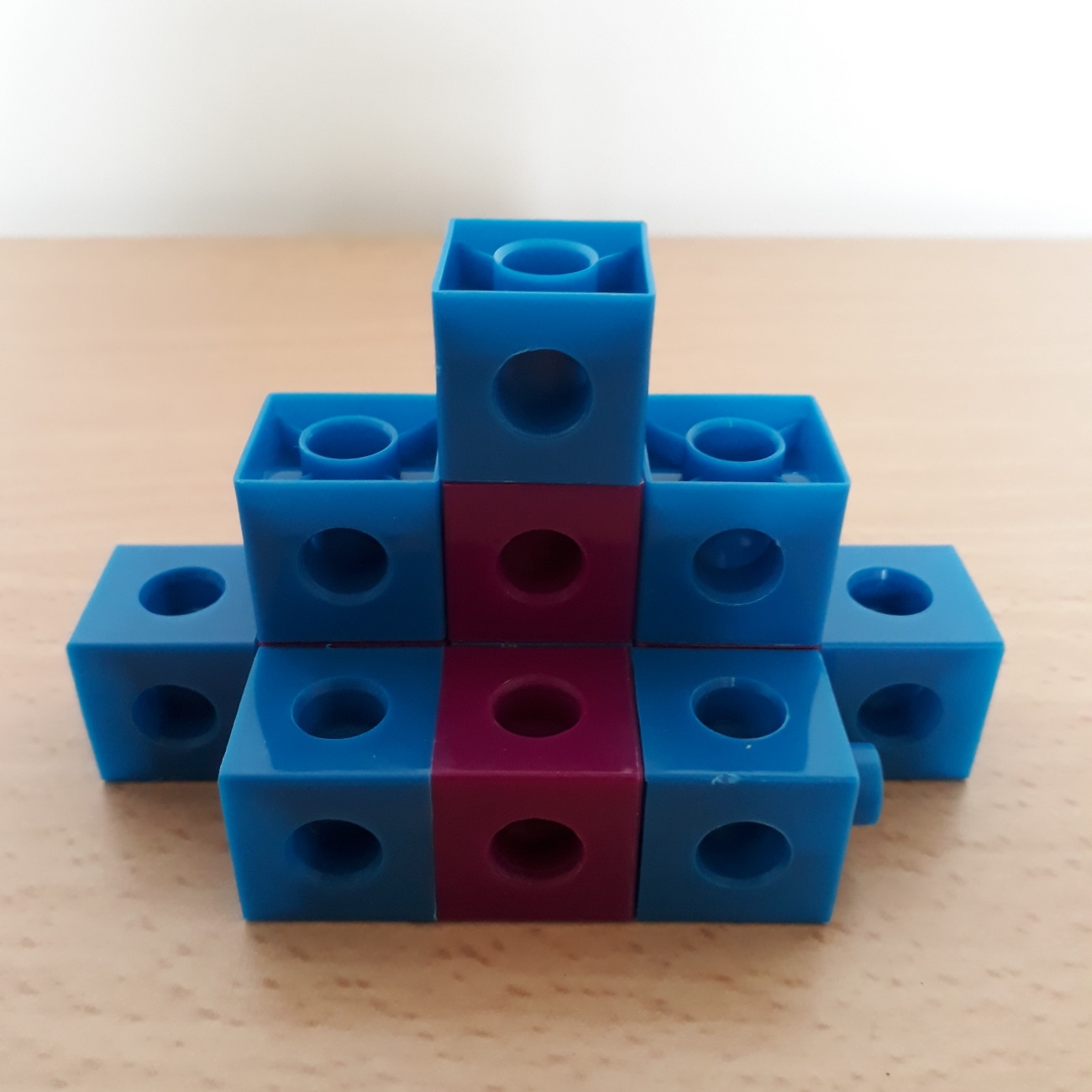 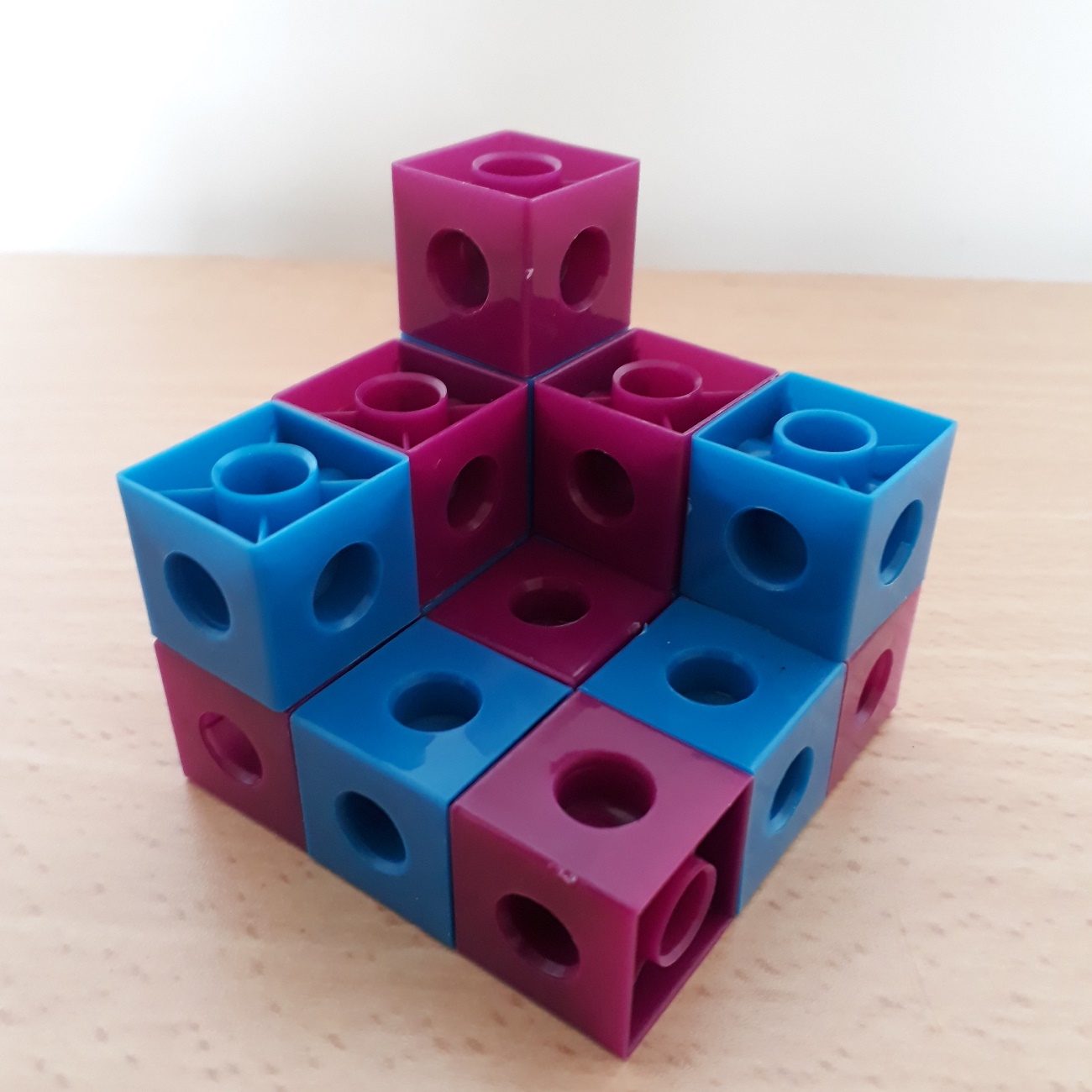 Calcul mental et réfléchi
La multiplication
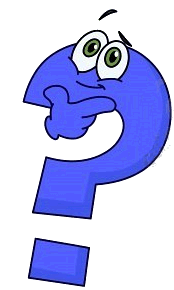 Complète ce carré magique
Place les nombres de 1 à 9 une fois et une seule.

Sur chaque ligne et chaque colonne leur produit est égal au nombre inscrit en dehors du carré.
24
1
70
2
216
3
84
108
40
Problèmes
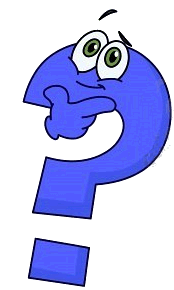 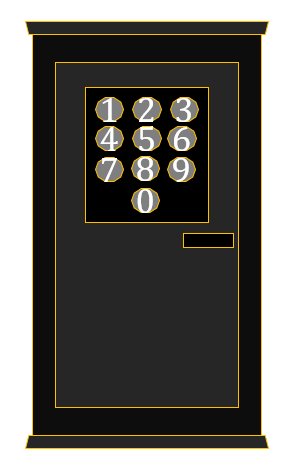 Il y a trois nombres possibles :
9098 ; 9089 ; 8099
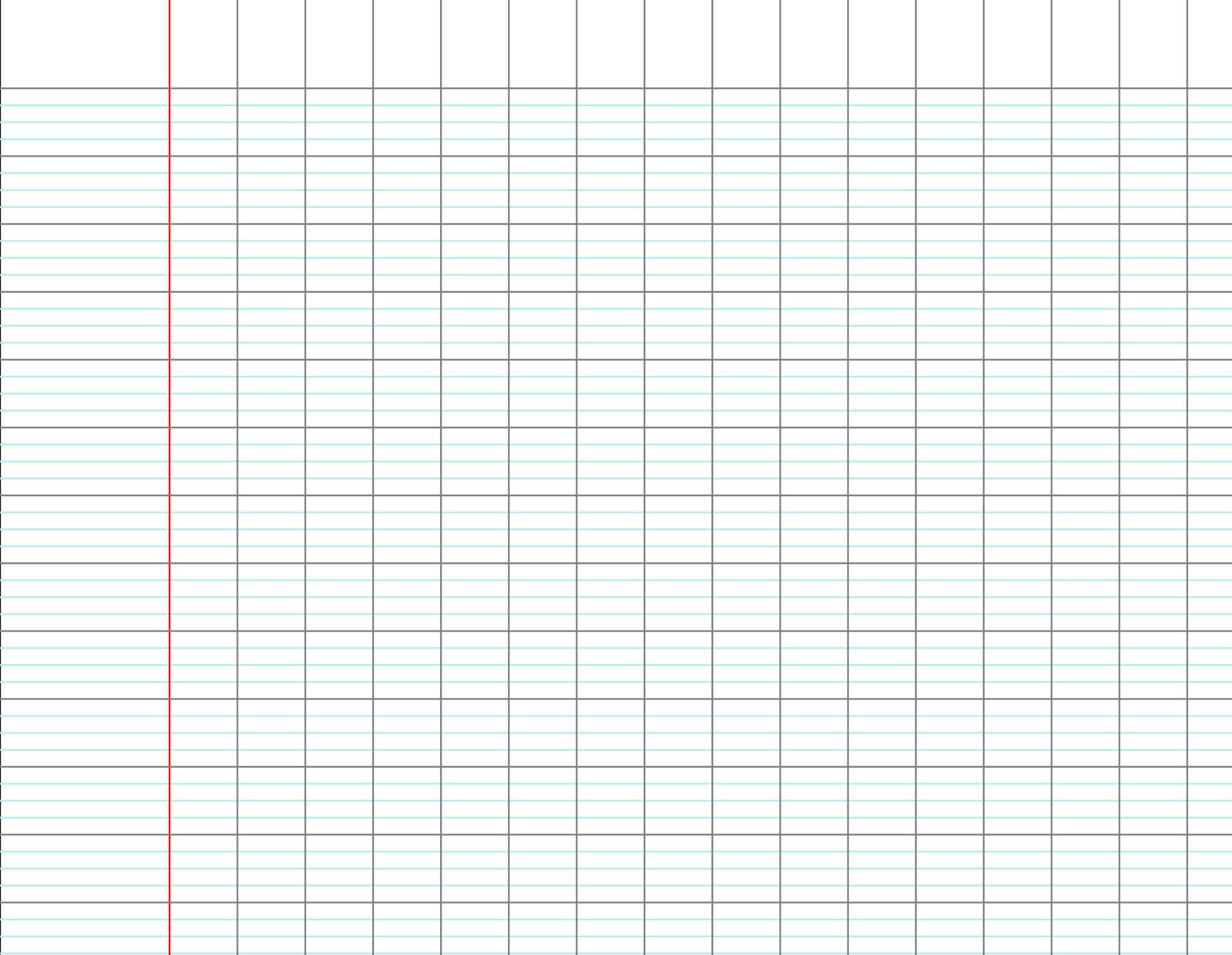 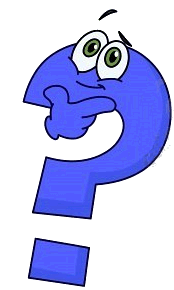 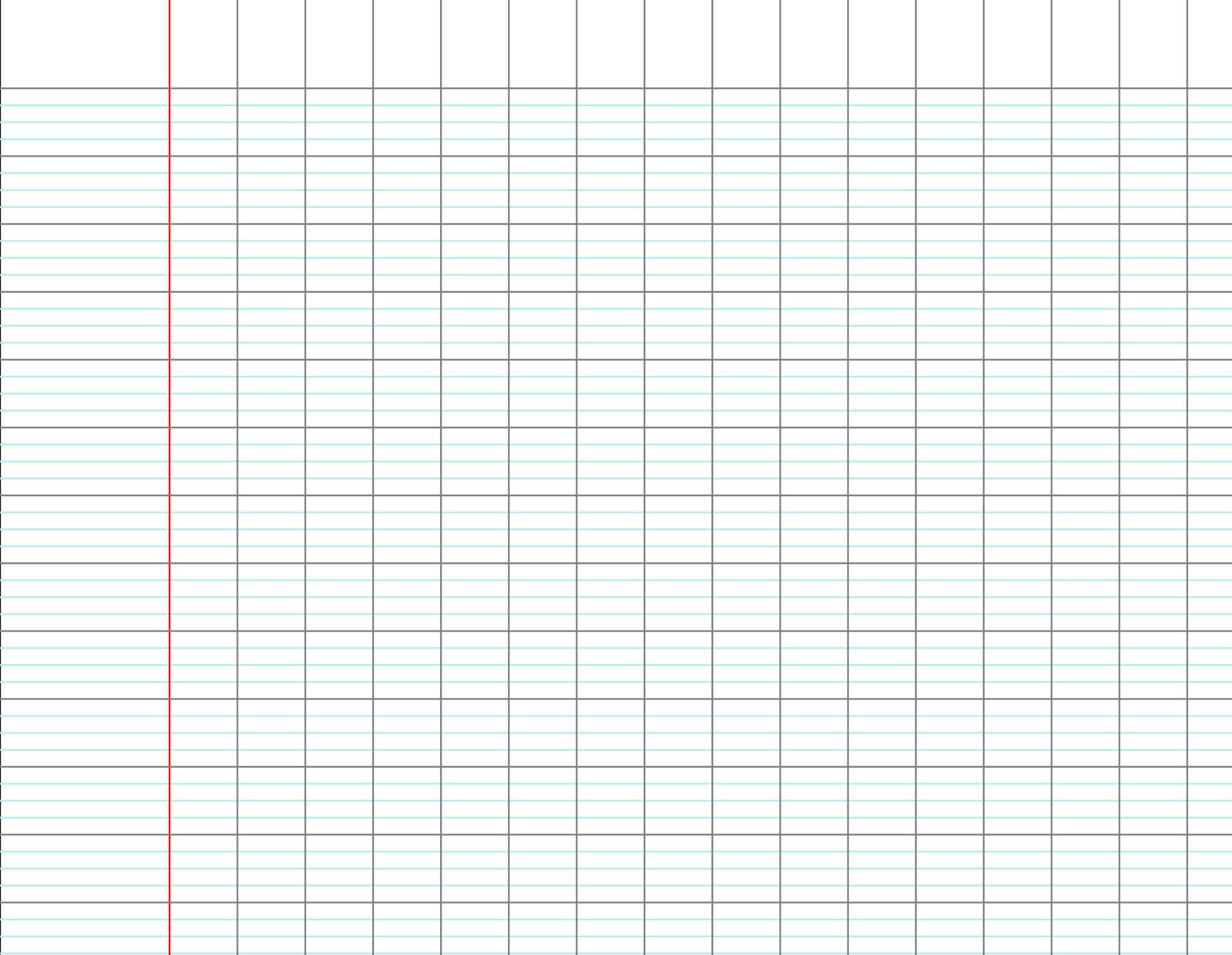 Emmanuel a 45 ans, Martin a 9 ans,
Sophie a 36 ans et Valentine a 3 ans.